„15Az értelmes ember szíve ismeretet szerez, és a bölcsek füle ismeretre törekszik.” Péld 18,15„5Ugyanerre pedig teljes igyekezetet is fordítván, a ti hitetek mellé ragasszatok jó cselekedetet, a jó cselekedet mellé tudományt, 6A tudomány mellé pedig mértékletességet, a mértékletesség mellé pedig tűrést, a tűrés mellé pedig kegyességet” I Pt 1,5-6
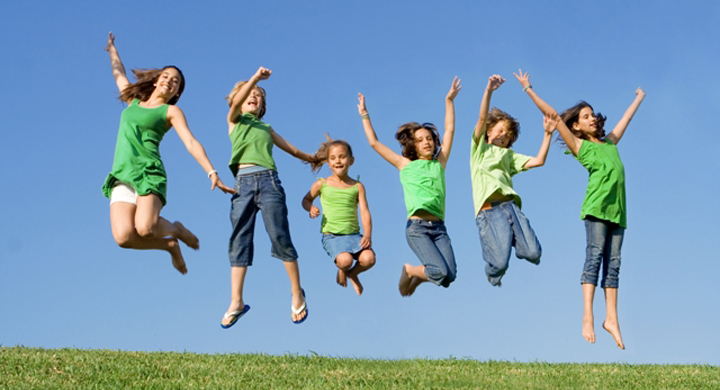 Vakáció
Vakáció
Évelején - Szeptemberben
Évvégén - Júniusban
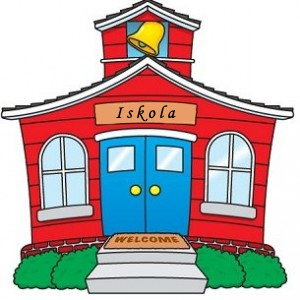 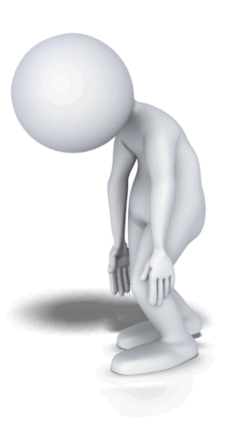 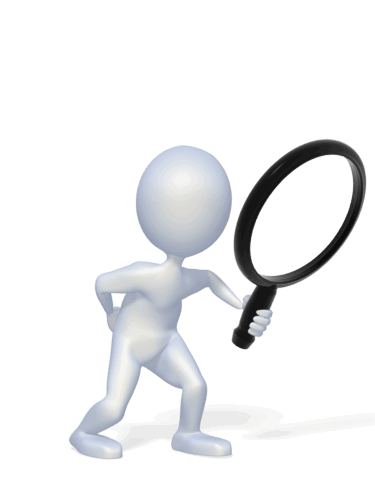 Hogyan keletkezik a szivárvány?
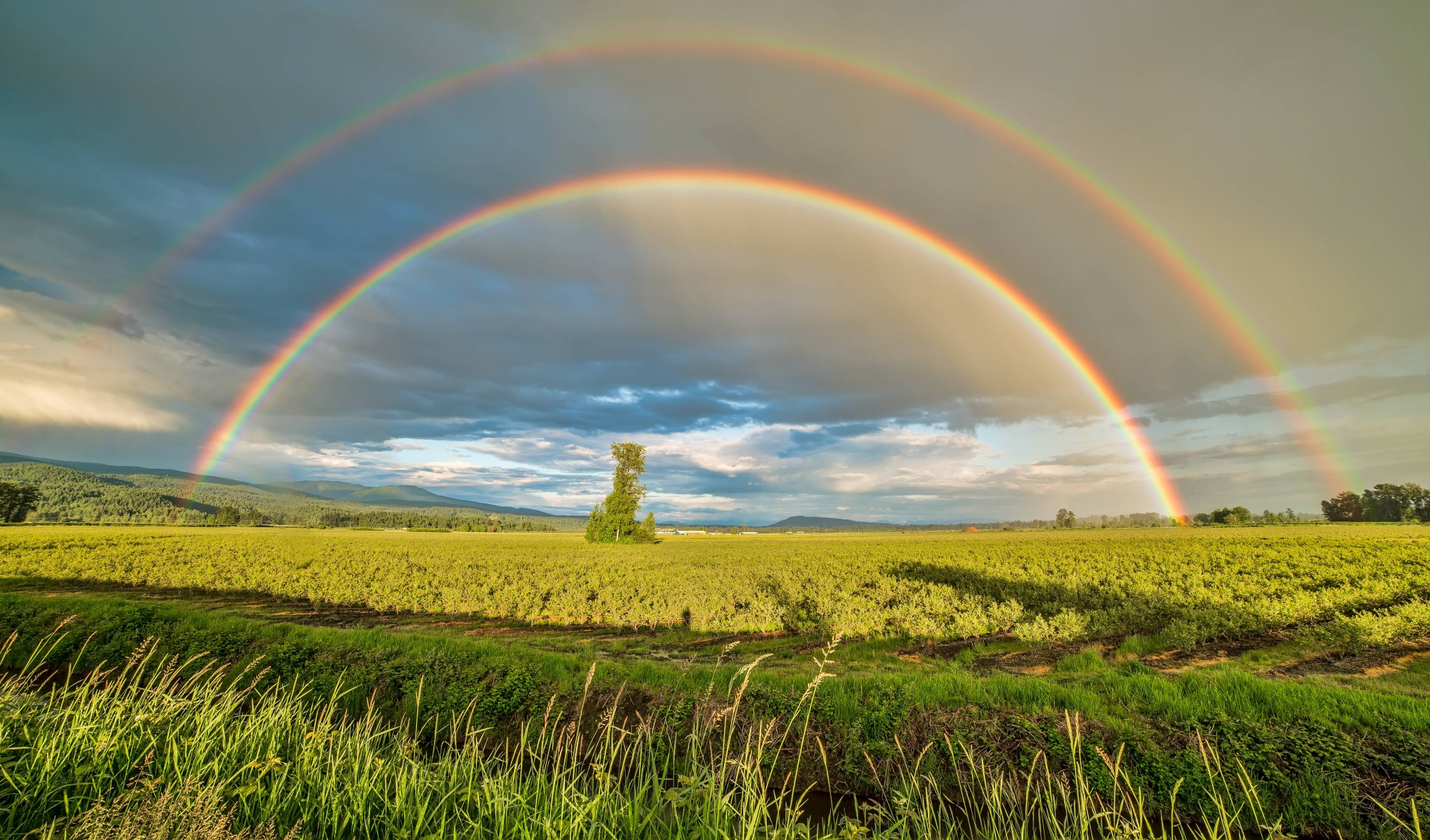 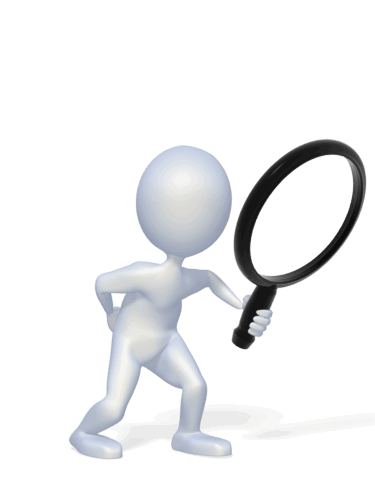 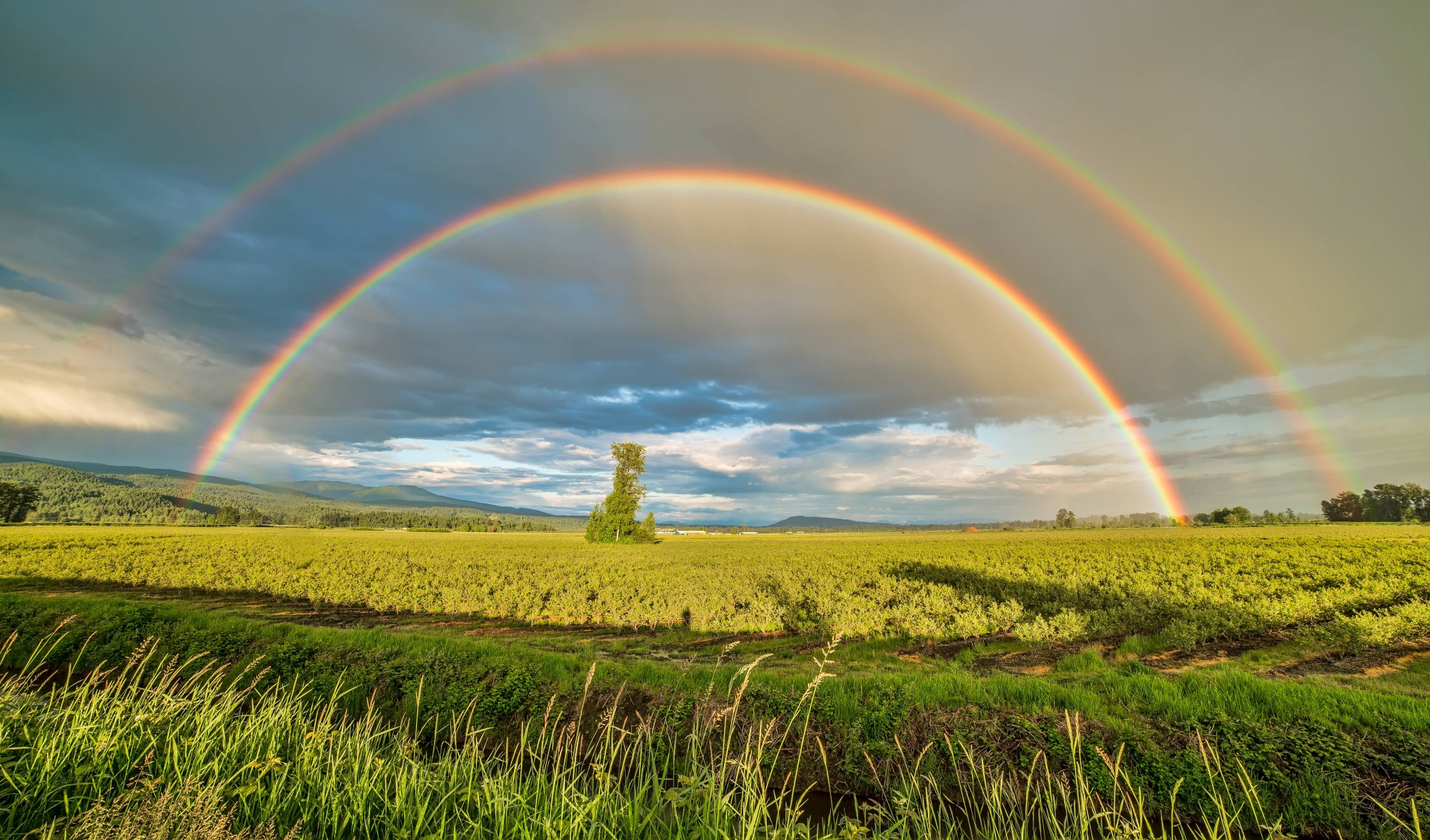 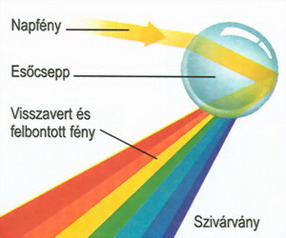 A hang terjedése
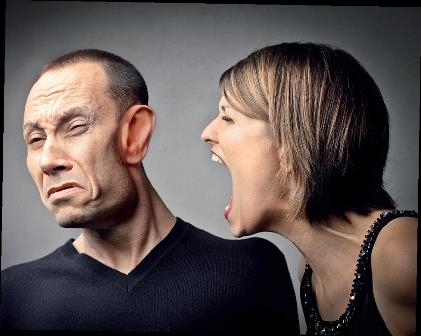 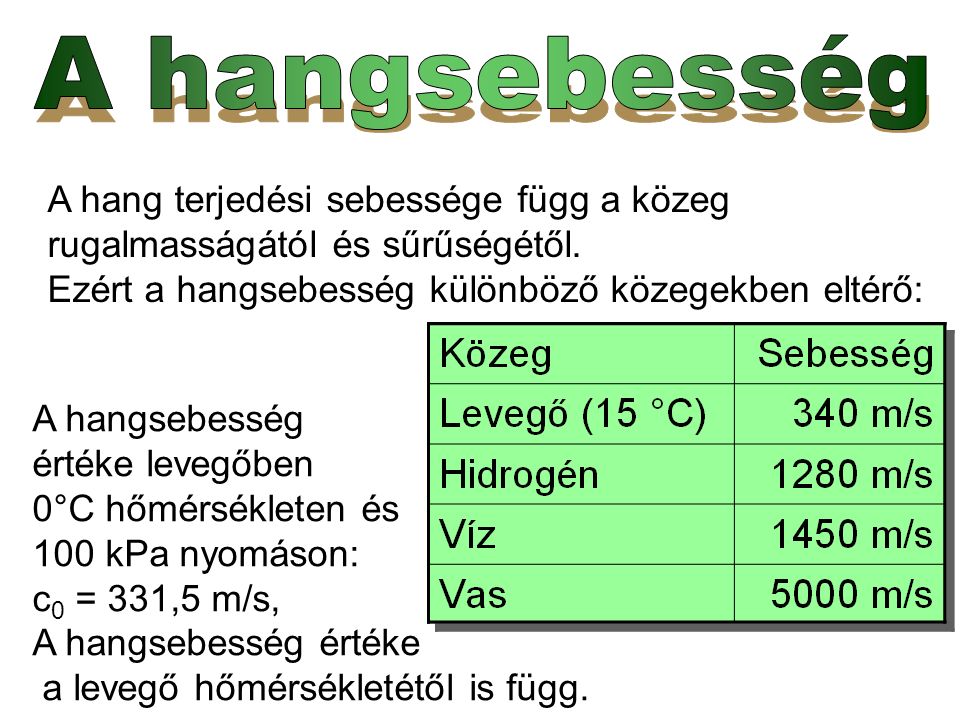 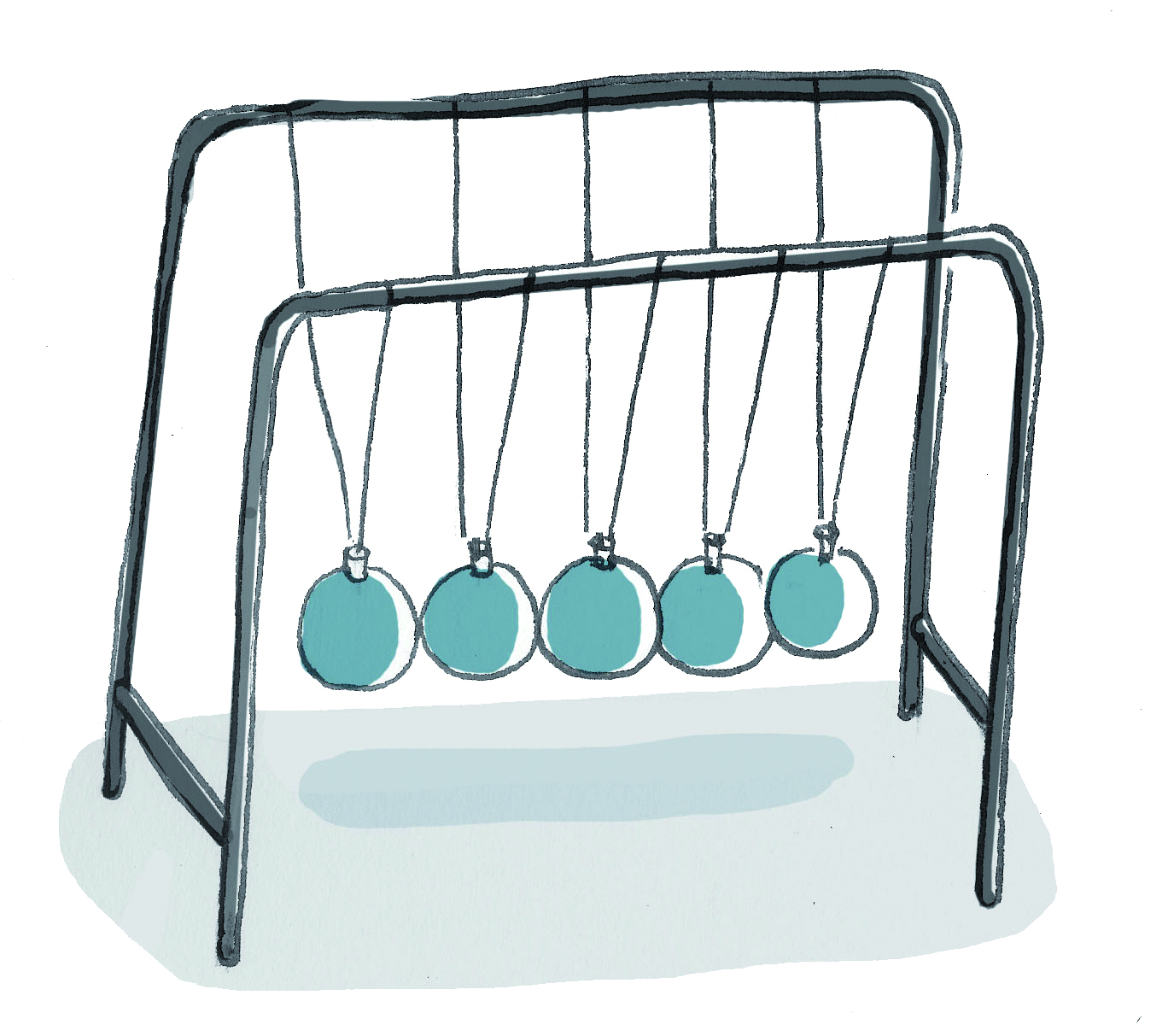 Ti-ti-tá-tá – ismered-e a kottát?
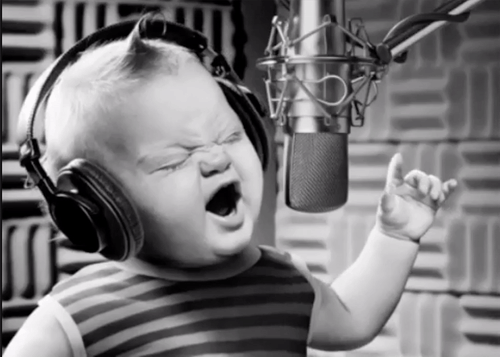 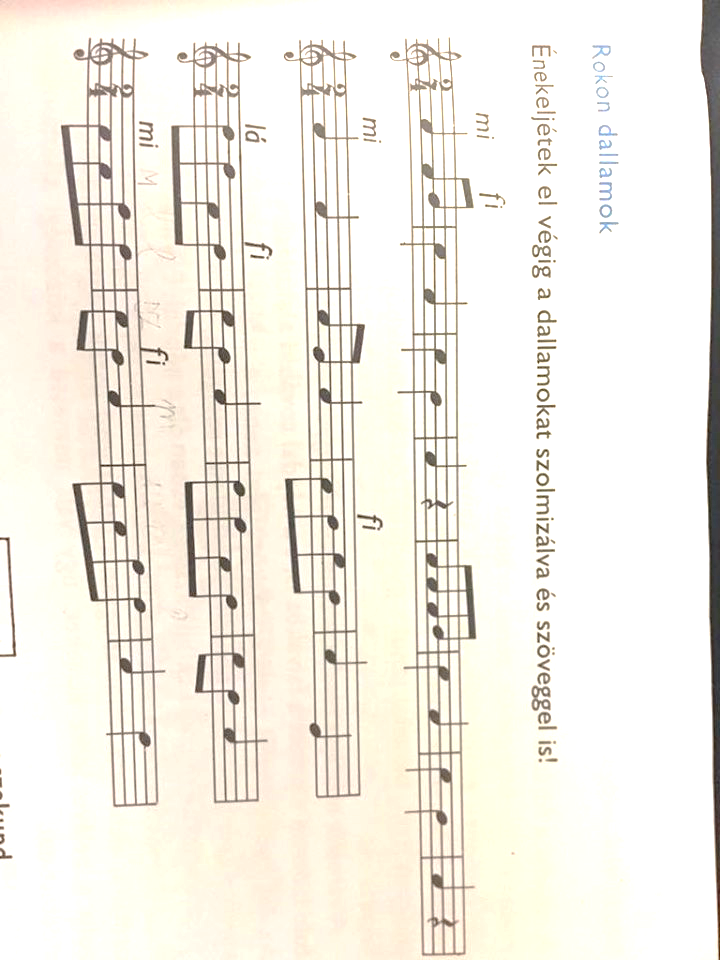 „15Az értelmes ember szíve ismeretet szerez, és a bölcsek füle ismeretre törekszik.” Péld 18,15
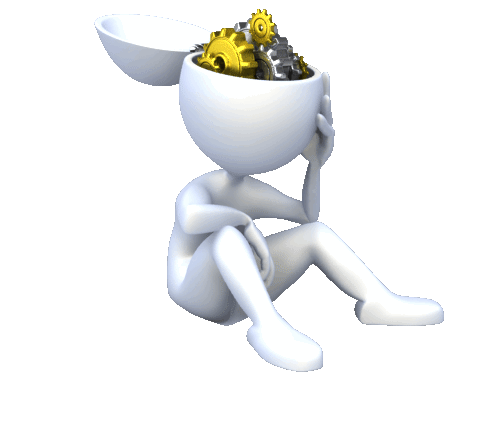 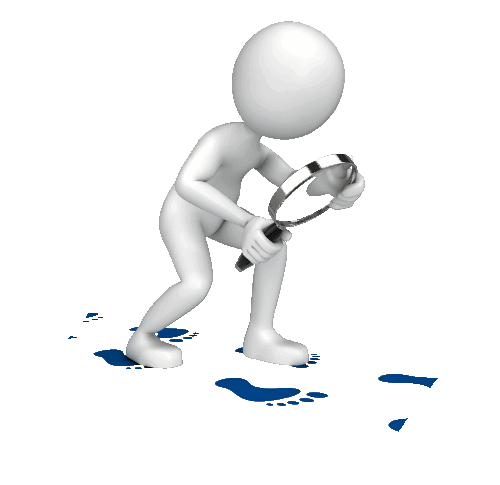 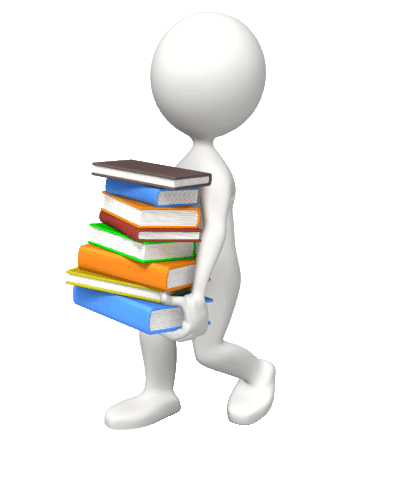 „A bölcsesség kezdete az ÚR félelme. 
A józan eszűek mind eszerint élnek.” Zsolt 111,10
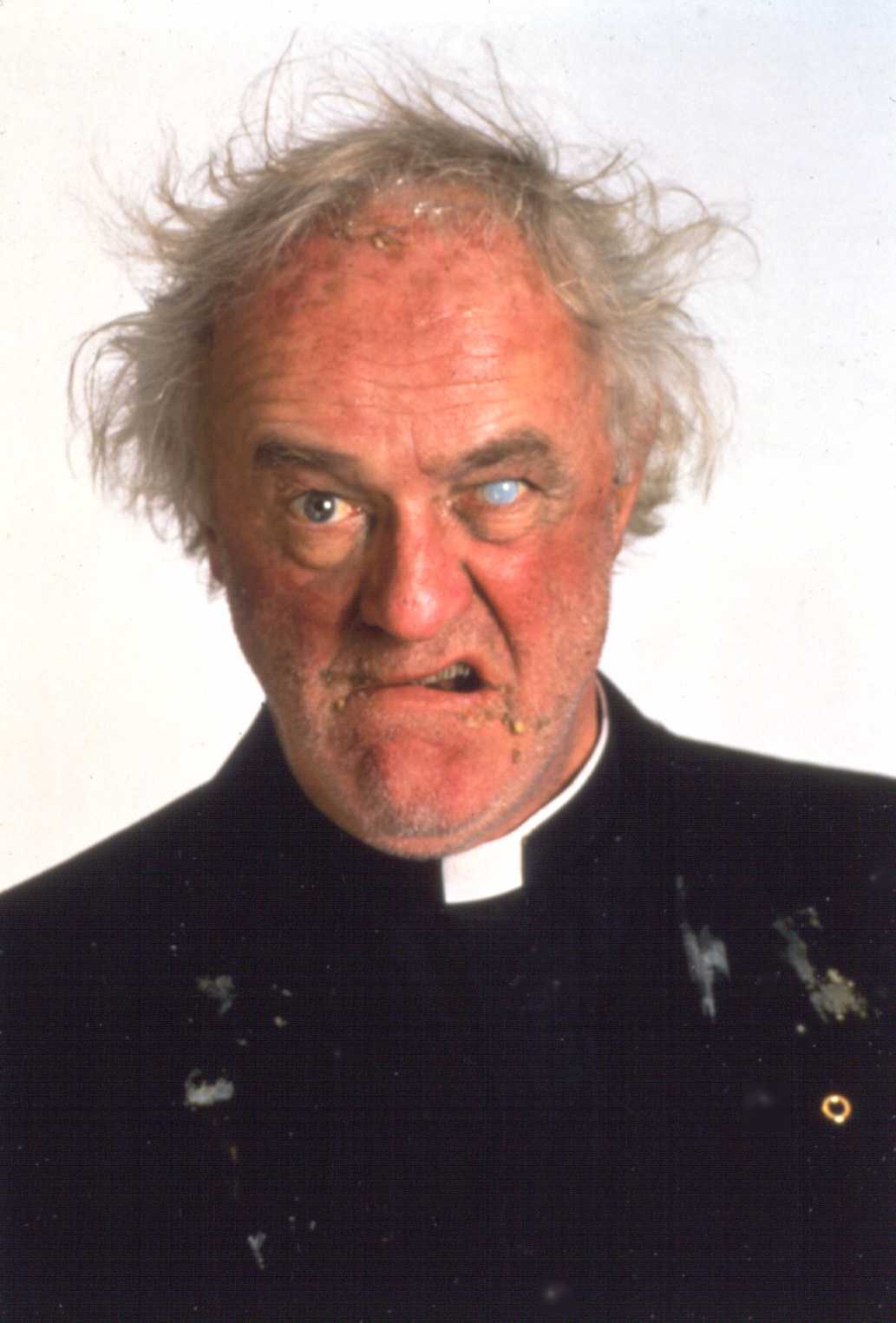 Megélhetési pásztorok
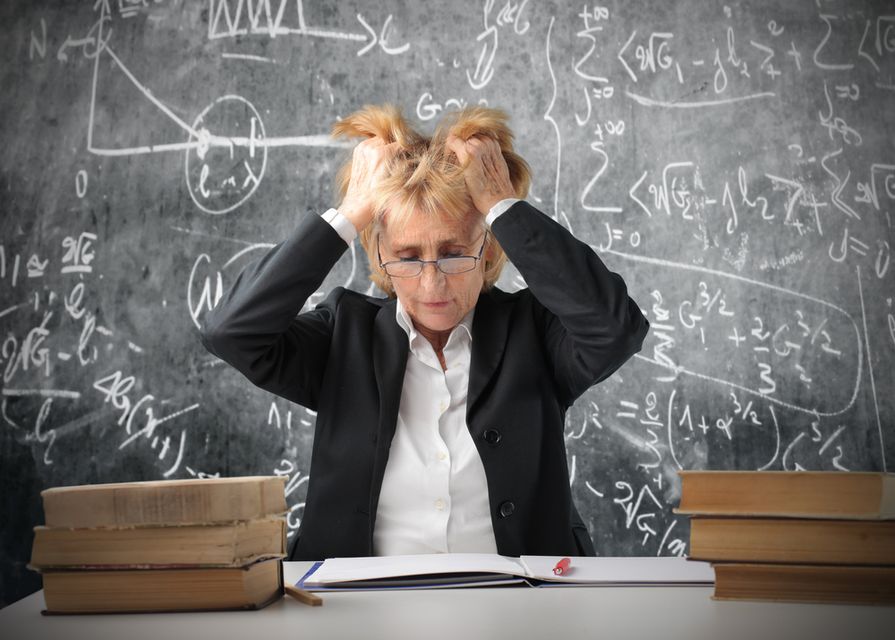 Megélhetési pedagógusok
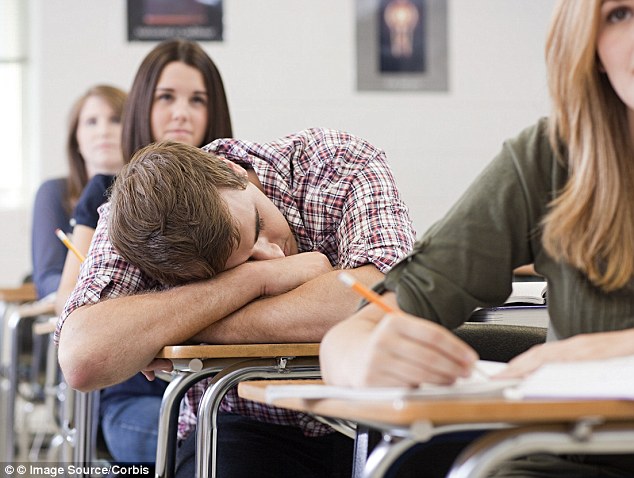 Megélhetési diákok
Megélhetési pásztorok (pedagógusok, politikusok, diákok)…
„Jaj Izráel pásztorainak, akik magukat legeltették! Hát nem a nyájat kell legeltetniük a pásztoroknak?  A tejet megittátok, a gyapjúval ruházkodtatok, a kövéret levágtátok, de a nyájat nem legeltettétek! A gyengét nem erősítettétek, a beteget nem gyógyítottátok, a sérültet nem kötöztétek be, az eltévedtet nem tereltétek vissza, és az elveszettet nem kerestétek meg, hanem erőszakosan és kegyetlenül uralkodtatok rajtuk. […] Így szól az én URam, az ÚR: Én most a pásztorok ellen fordulok, és számon kérem tőlük a nyájamat. Gondoskodom róla, hogy ne ők legeltessék a nyájat, magukat sem fogják többé legeltetni a pásztorok.” Ez 34,2b-4.10
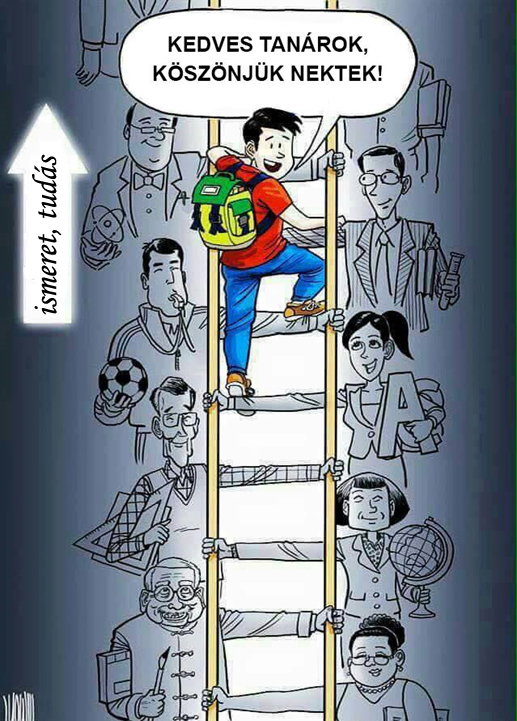 „5Ugyanerre pedig teljes igyekezetet is fordítván, a ti hitetek mellé ragasszatok jó cselekedetet, a jó cselekedet mellé tudományt, 6A tudomány mellé pedig mértékletességet, a mértékletesség mellé pedig tűrést, a tűrés mellé pedig kegyességet” I Pt 1,5-6
„15Az értelmes ember szíve ismeretet szerez, és a bölcsek füle ismeretre törekszik.” Péld 18,15